Qari mill-Ktieb tal-Ġenesi
Ġen 18, 16-33
Dawk l-irġiel mistiedna ta’ Abraham, qamu minn hemm, u dawru wiċċhom lejn Sodoma; u Abraham mar magħhom biex
iqabbadhom it-triq.
U l-Mulej qal: 
“Se nibqa’ naħbi x’se 
nagħmel minn Abraham? 
Għax Abraham għad ikun
ġens kbir u qawwi, u bih jitbierku l-ġnus kollha
tal-art. Jiena ħtartu sabiex iwissi lil uliedu u lil daru warajh biex iżommu
fit-triq tal-Mulej u jagħmlu l-ħaqq u s-sewwwa, b’hekk il-Mulej iġib fuq Abraham kulma wiegħdu.”
U l-Mulej qal:
“Hemm l-għajta qawwija 
ta’ Sodoma u Gomorra u 
t-toqol kbir ta’ dnubhom. 
U issa se ninżel u nara jekk għamlux għal kollox
skont l-għajta tagħhom li waslet għandi. Jekk le, inkun naf.”
Dawk l-irġiel kisru minn hemm, u rħewlha lejn
Sodoma; imma l-Mulej baqa’ wieqaf quddiem Abraham.
U Abraham resaq lejn 
il-Mulej u staqsieh:
“U int se teqred it-tajjeb 
mal-ħażin? U jekk hemm ħamsin bniedem ġust f’nofs il-belt, jaqaw lil
dawk se teqridhom u ma
taħfirx lill-pajjiż minħabba 
l-ħamsin ġust li hemm f’nofsha? Ma jkun qatt li inti tagħmel ħaġa bħal din, 
li toqtol il-bniedem ġust
mal-ħażin, u l-ġust u 
l-ħażin tmisshom l-istess xorti! 
Ma jkun qatt minnek, 
l-imħallef tal-art kollha,
li ma tagħmilx ġustiżżja.” 
U l-Mulej wieġeb:
“Jekk jiena nsib ħamsin
bniedem ġust f’nofs il-belt,
jiena naħfirha lill-post
kollu minħabba fihom.”
U wieġeb Abraham u 
qal:
“Arani, jien issugrajt nitkellem mal-Mulej,
għalkemm jien trab u rmied. U jekk hemm nieqsa ħamsa għall-ħamsin ġust, minħabba ħamsa u erbgħin se teqred il-belt kollha?”
U wieġbu l-Mulej:
“Ma neqridhiex jekk insib 
fiha ħamsa u erbgħin.”
Imma Abraham kompla jitkellem miegħu u jgħidlu:
“U jekk issib hemm erbgħin?”
U wieġbu: 
“Ma nagħmilx dan, minħabba l-erbgħin.”
U qallu: 
“La tagħdabx, Sidi, jekk 
nerġa’ nitkellem: u 
jekk jinstabu tletin?”
U hu wieġeb:
“Ma nagħmilx dan, 
jekk insib hemm tletin.” 
U raġa’ qallu: 
“Ara kif nissogra nkellem 
lil Sidi: U jekk jinstabu
hemm għoxrin?”
U l-Mulej wieġeb; 
“Ma neqridhiex minħabba 
l-għoxrin.”
U wieġeb:
“La tagħdabx, Sidi, jekk nerġa’ nitkellem darba oħra biss: U jekk jinstabu hemm għaxra?”
U hu qallu:
“Ma neqridhiex minħabba
l-għaxra.”
U malli l-Mulej temm jitkellem ma’ Abraham, 
il-Mulej telaq, u Abraham
raġa’ lura lejn daru.
Il-Kelma tal-Mulej.
R:/ Irroddu ħajr lil Alla
Salm Responsorjali
R:/ Ħanin u twajjeb 
il-Mulej
Bierek, ruħ tiegħi, 
il-Mulej! 
B’qalbi kollha nbierek 
l-isem qaddis tiegħu.
Bierek, ruħ tiegħi, 
il-Mulej, 
u la tinsiex il-ġid kollu li għamel miegħek.
R:/ Ħanin u twajjeb 
il-Mulej
Hu li jaħfer dnubietek 
kollha; 
ifejjaq il-mard tiegħek 
kollu;
jifdi lil ħajtek 
mill-qabar;
iħaddnek bit-tieba 
u l-ħniena.
R:/ Ħanin u twajjeb 
il-Mulej
Ħanin u twajjeb 
il-Mulej,
idum ma jagħdab 
u kollu mogħdrija.
Ma joqgħodx jitlewwem magħna, 
u anqas jinkorla għal dejjem.
R:/ Ħanin u twajjeb 
il-Mulej
Ma mexiex magħna skont ma ħaqqhom ħtijietna;
Ma ħallasniex skont ma ħaqqha ħżunitna.
Daqskemm huma 
s-smewwiet ‘il fuq 
mill-art,
hekk hi kbira tjubitu ma’ min jibża’ minnu.
R:/ Ħanin u twajjeb 
il-Mulej
Hallelujah, Hallelujah
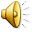 Illum la twebbsux qalbkom,
Iżda isimgħu leħen 
il-Mulej.
Hallelujah, Hallelujah
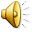 Qari mill-Evanġelju skont San MattewMt 8, 18-22
R:/ Glorja lilek Mulej
F’dak iż-żmien, meta ra 
ruħu mdawwar b’ħafna nies, Ġesù ordna li jaqsmu 
għax-xatt l-ieħor.
Imbagħad resaq fuqu
wieħed mill-kittieba u qallu:
“Mgħallem, tmur fejn tmur, jiena niġi warajk.”
Imma Ġesù wieġbu;
“Il-volpijiet għandhom 
l-għerien tagħhom, 
u l-għasafar tas-sema 
l-bejtiet; iżda Bin 
il-bniedem ma għandux
fejn imidd rasu.”
Ieħor, wieħed mid-dixxipli, qallu:
“Mulej, ħallini l-ewwel 
immur nidfen lil missieri.”
Ġesu’ wieġbu:
“Imxi warajja, u ħalli 
l- mejtin jidfnu l-mejtin tagħhom.”
Il-Kelma tal-Mulej
R:/ Tifħir lilek Kristu